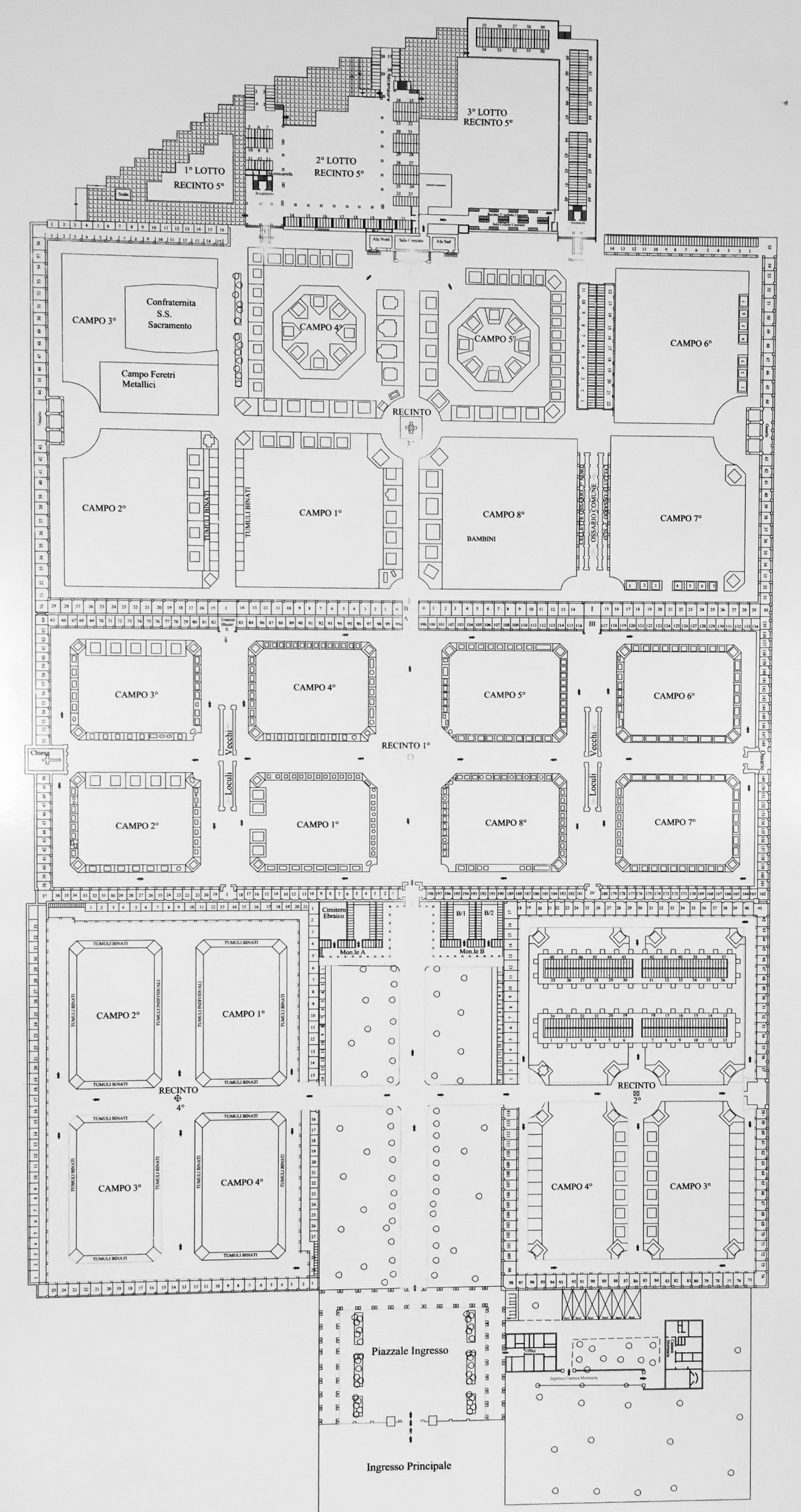 CARLO NEGRONI
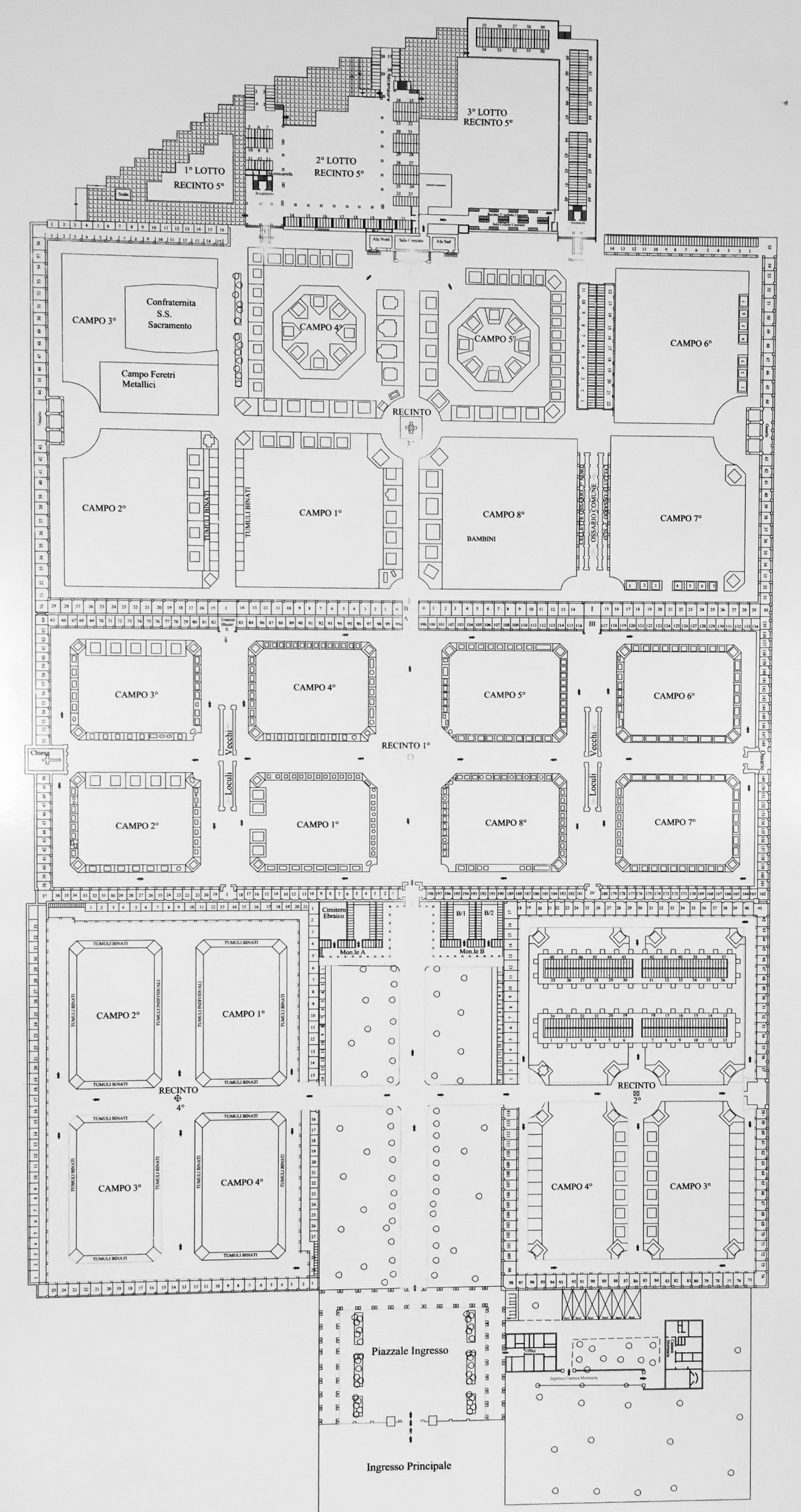 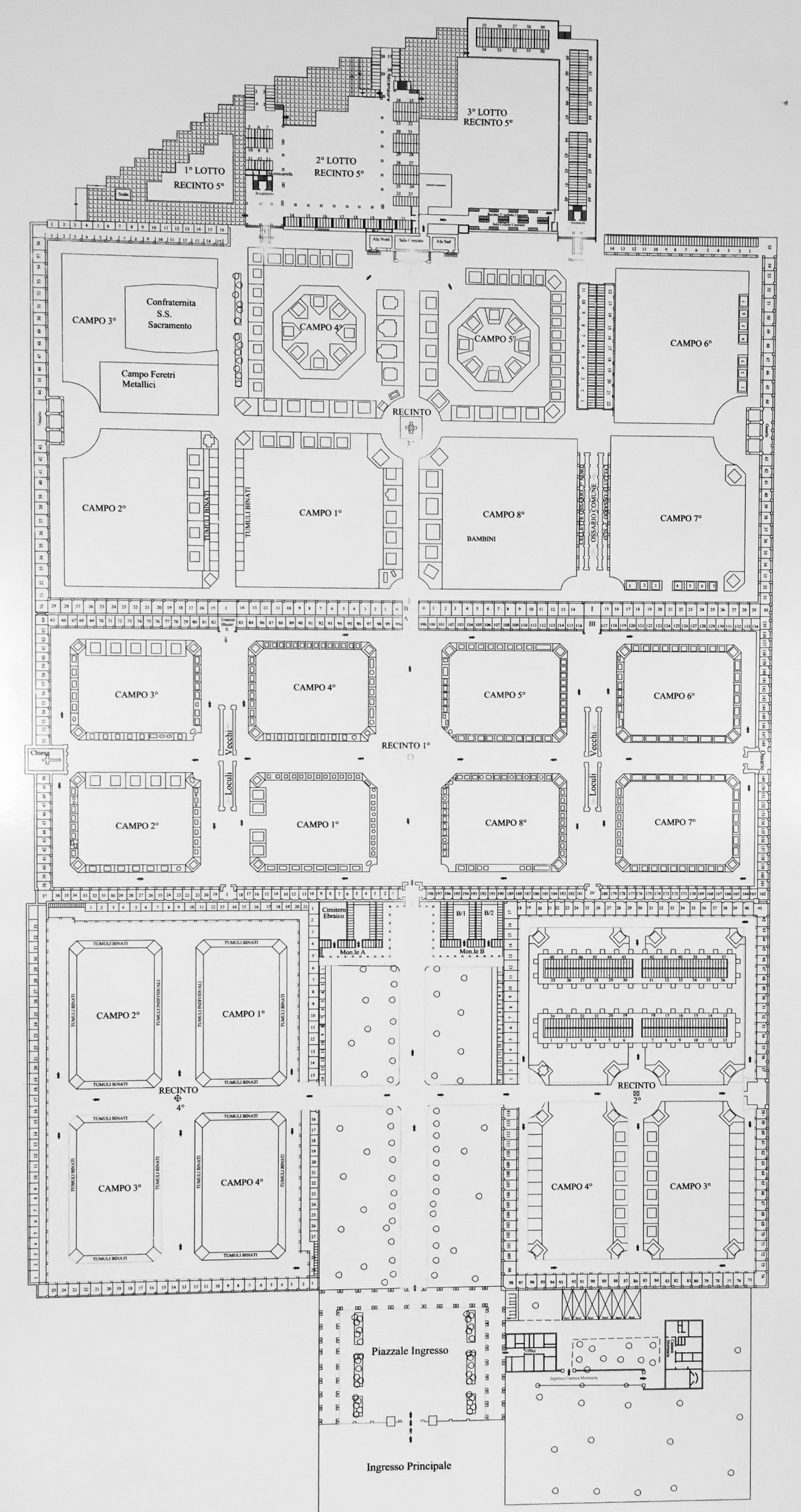 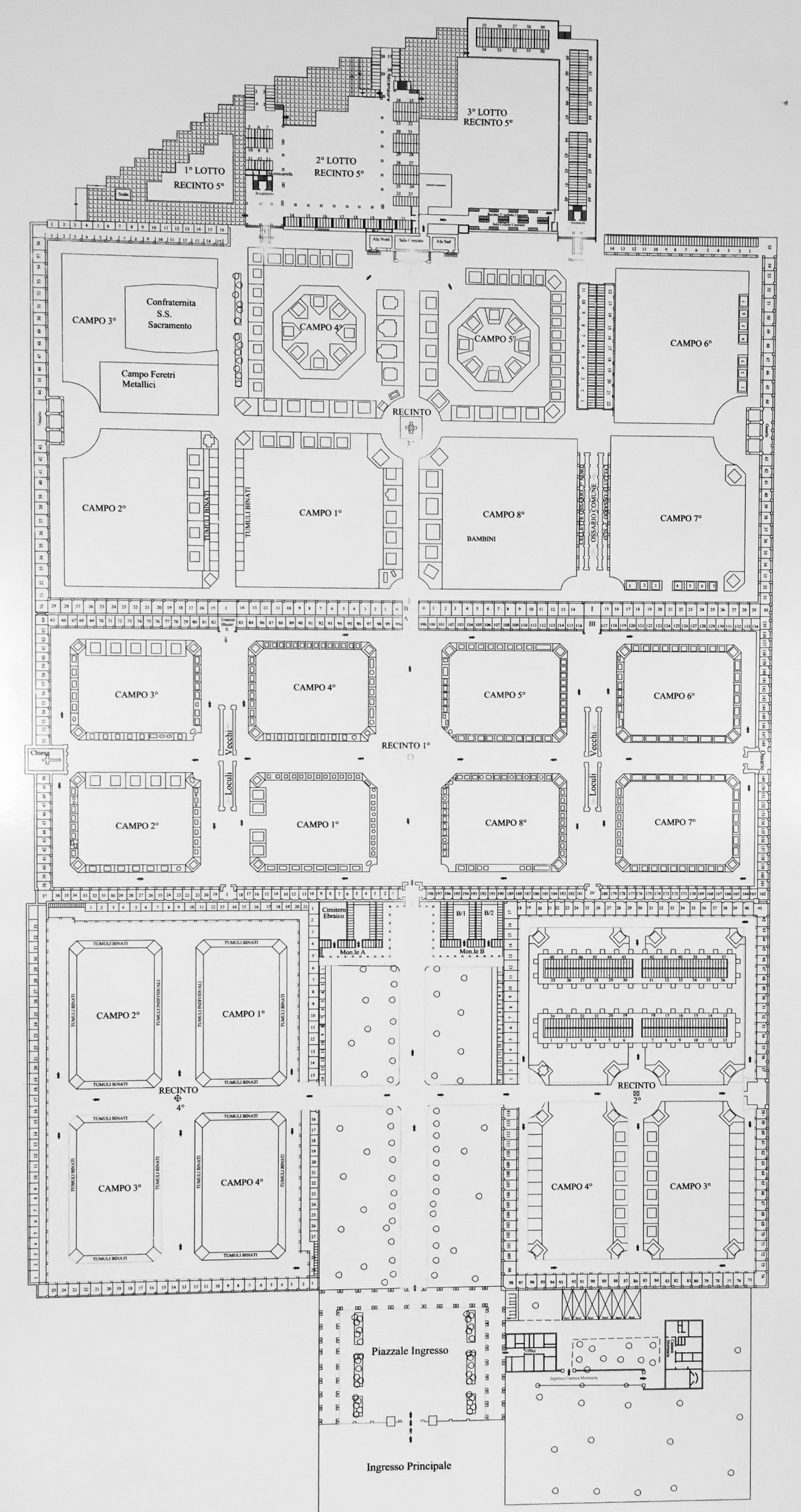 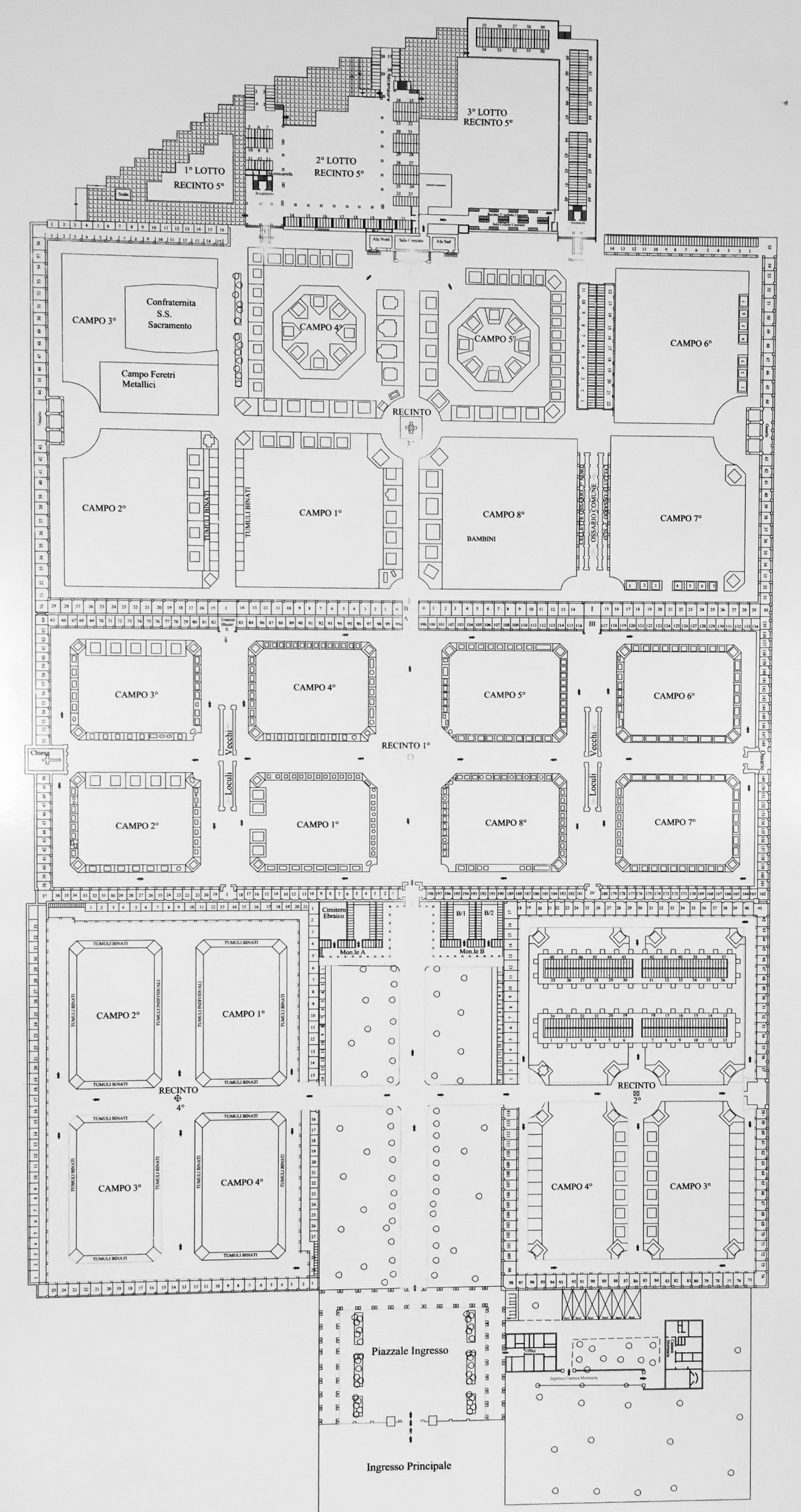 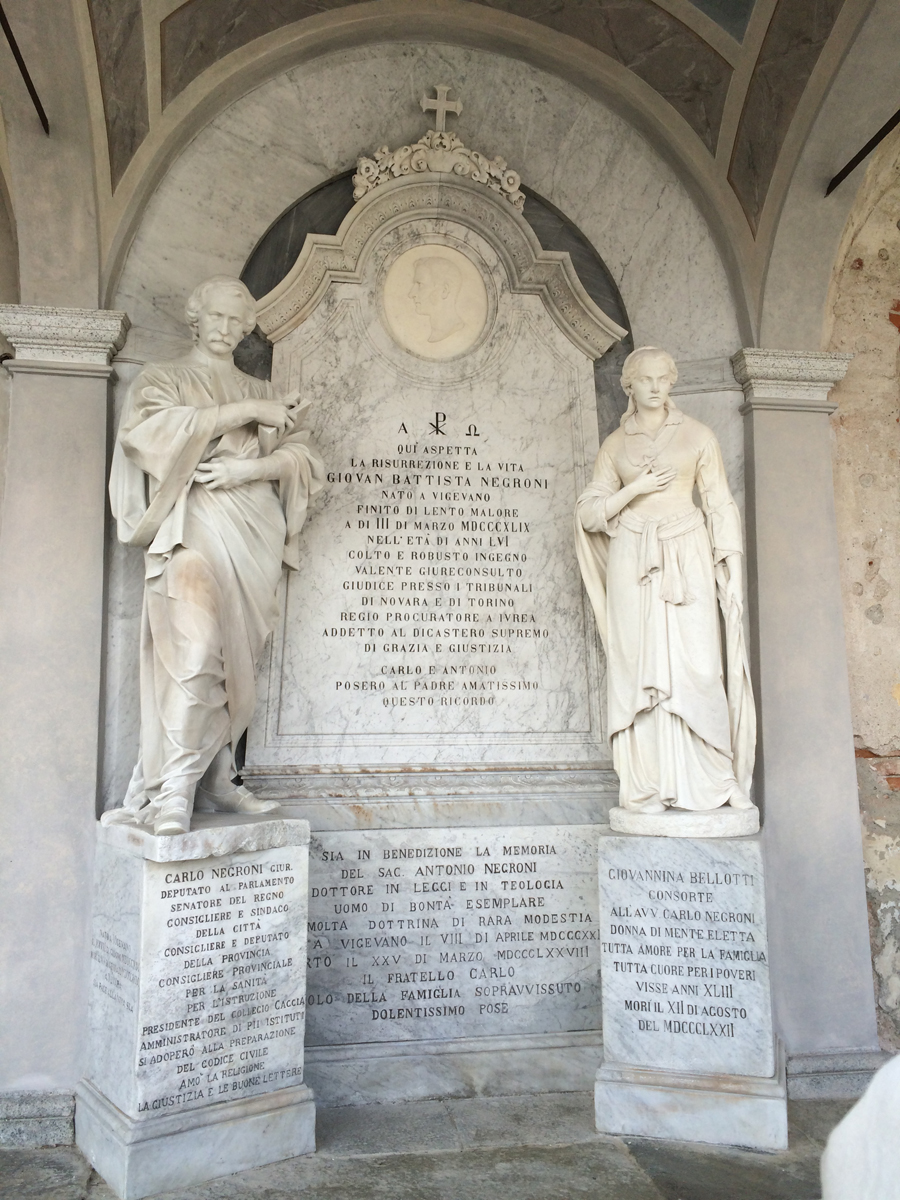